Что такое адаптация?
Адаптация – процесс вхождения человека 
в новую для него среду и приспособление 
к ее условиям, который происходит на разных уровнях: физиологическом, психологическом.
УРОВНИ АДАПТАЦИИ
физиологический
психологический
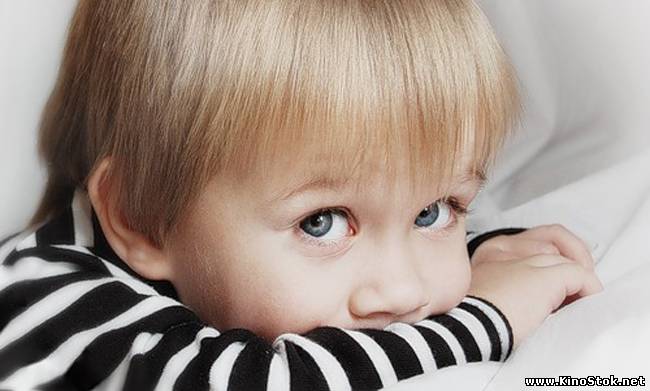 Степени  тяжести адаптации
Тяжелая степень
(от 2 до 6 месяцев)
Средняя степень
(от 20 до 40 дней)
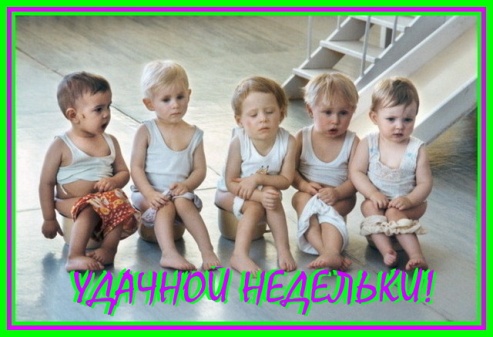 Легкая степень
(от 7 до 20 дней)
Очень тяжелая степень
(около полугода 
и более)
2
Факторы, от которых зависит течение адаптации:
Приближенность дом. режима к режиму ДОУ
Отсутствие навыка общения с незнакомыми людьми
Сформированность предметной и игровой деят-тей
Отсутствие элементарных КГН
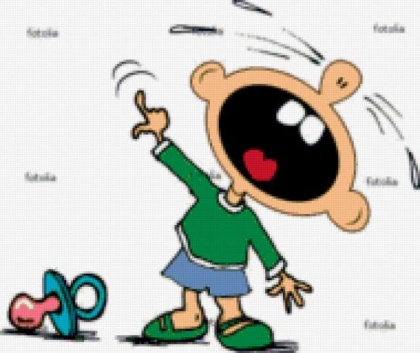 Возраст ребенка и уровень его развития
Наличие у ребенка своеобразныхпривычек
3
Частые ошибки родителей
Нельзя пугать детским садом!
Не обманывайте, говоря, что вы придете очень скоро, если это не так!
Нельзя наказывать и сердиться  за то, что малыш плачет!
Нельзя плохо отзываться о воспитателях и саде при ребенке!
Пониженное внимание к ребенку!
Ваше состояние тревожности передается ребенку!
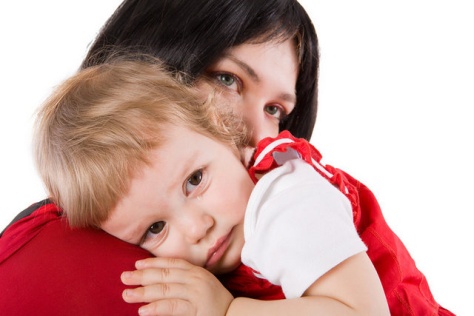 Не меняйте режим дня в выходные!
4
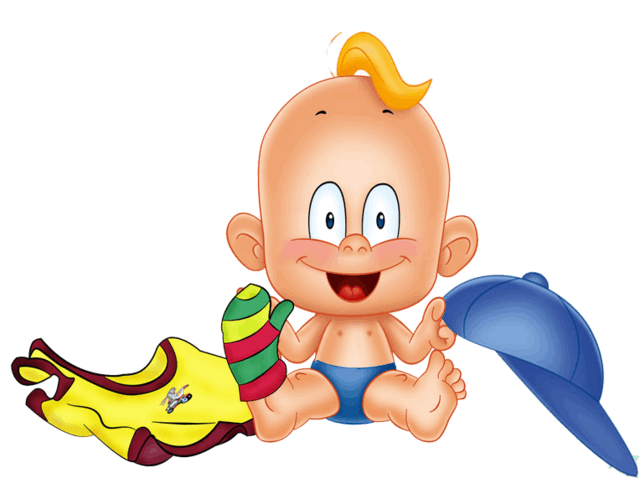 Для поддержки малыша в адаптационный период НЕОБХОДИМО:
5
От родителей зависит эмоциональный настрой ребенка
В период адаптации будьте терпимы к изменившемуся поведению ребёнка.
 Вы же взрослый человек и понимаете, что он капризничает не потому что «плохой», а из-за того, что ему очень трудно привыкнуть к новому помещению, 
детям,
 воспитателю,
 режиму.
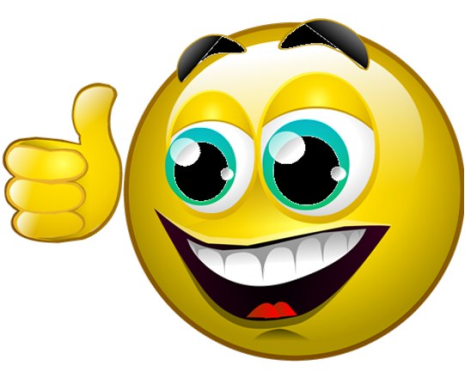 6
Как подготовить малыша к детскому саду
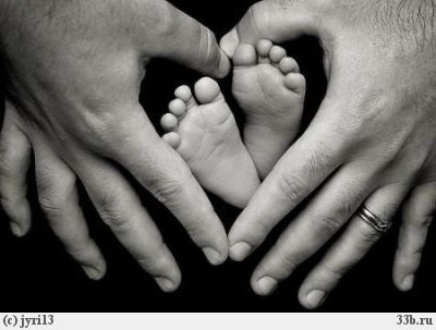 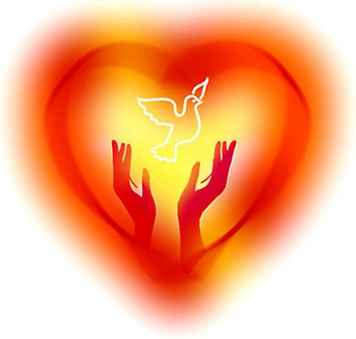 Готовность
Готовность
родителей
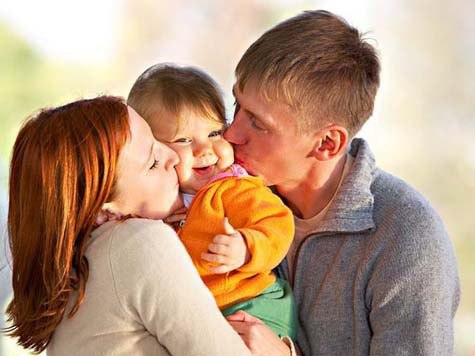 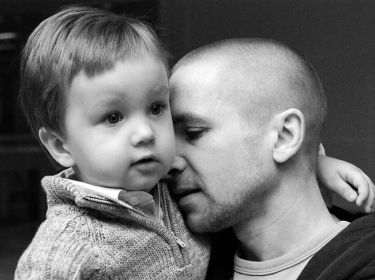 7
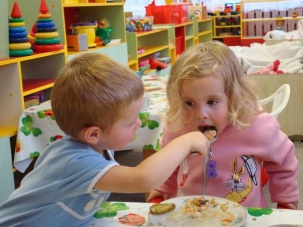 Соблюдайте
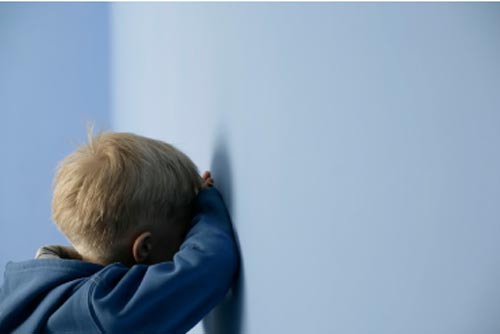 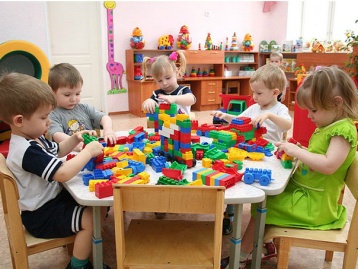 график
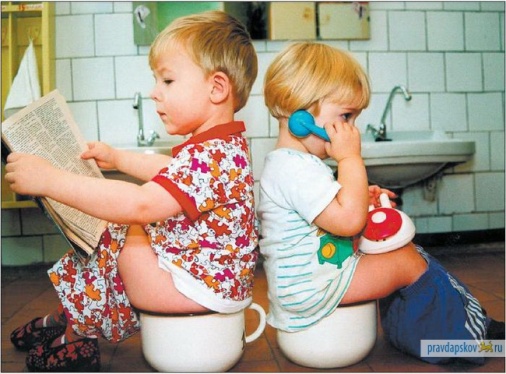 адаптации
8
Воспитатель – Ваш помощник!
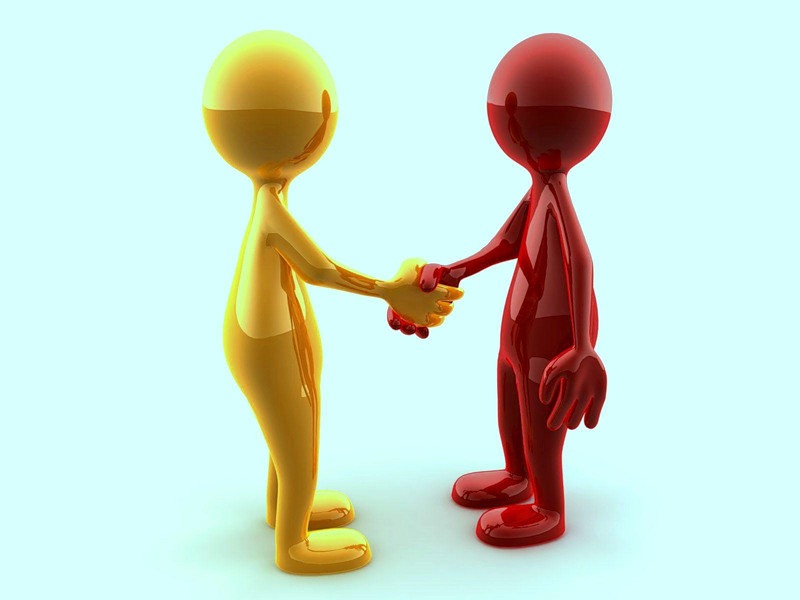 Есть контакт!
9
Техника расставания
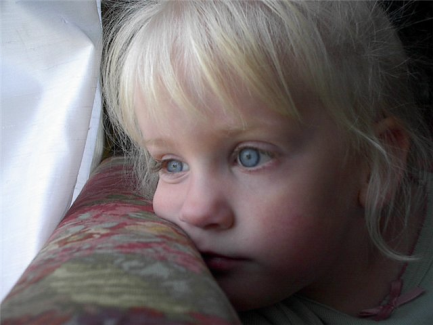 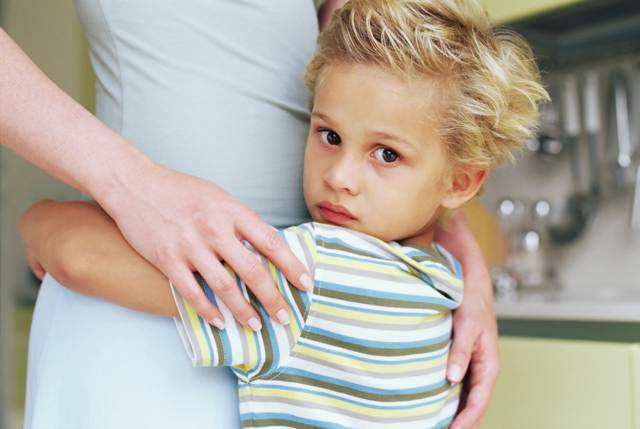 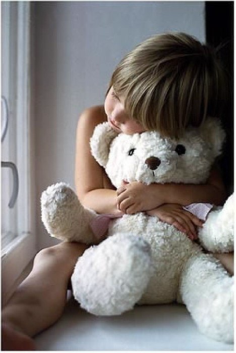 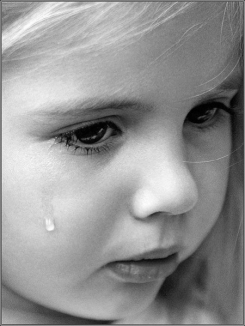 10
Никакой  дополнительной нагрузки
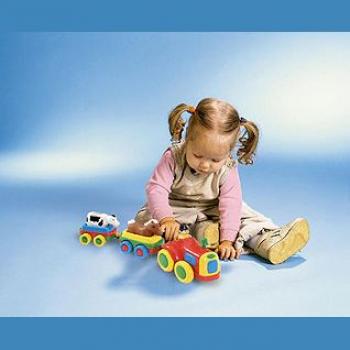 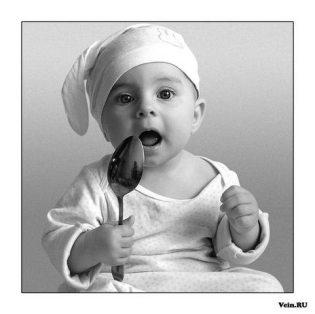 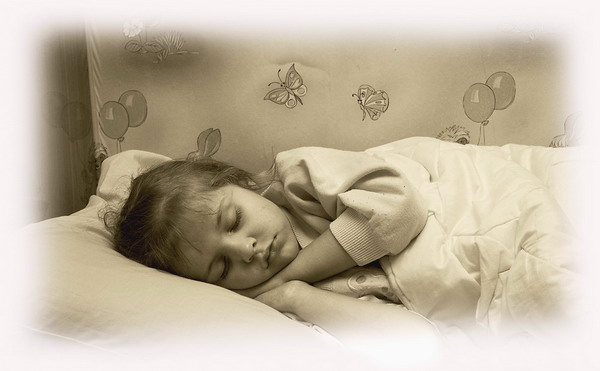 11
Семья!
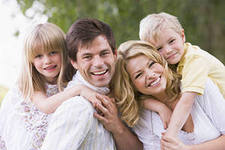 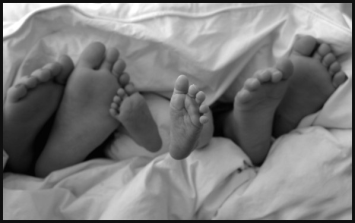 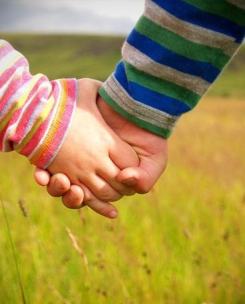 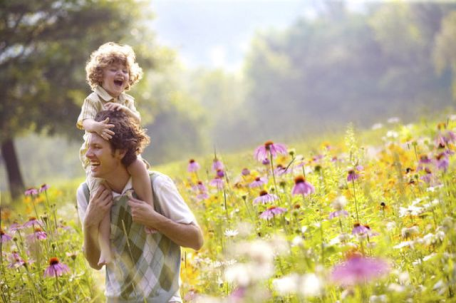 12
Уважаемые родители,
ПОМНИТЕ!!!
Детский сад — это не рай и не ад для ребенка, это такой же этап в его жизни, как школа, институт, и от умения выстраивать правильно отношения с людьми, работающими с Вашими детьми, зависит во многом то, как будет складываться их жизнь в детском саду.
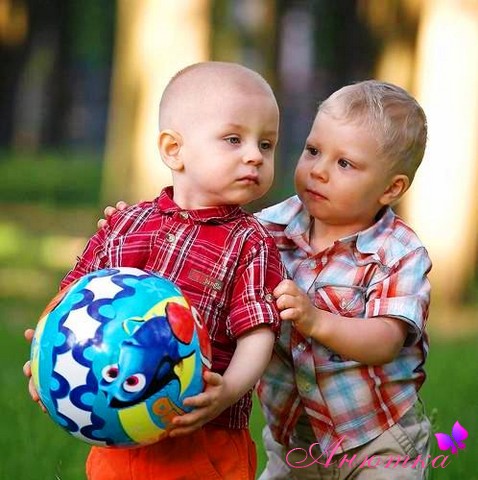 13